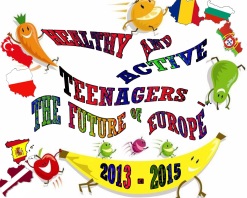 Wyniki ankiety 
na temat odżywiania się przeprowadzonej w ZSO w Józefowie nad Wisłą
W ankiecie uczestniczyło 100 uczniów naszej szkoły z klas II
i III gimnazjum oraz II klasy liceum
-56 dziewcząt

-44 chłopców

-17 pytań
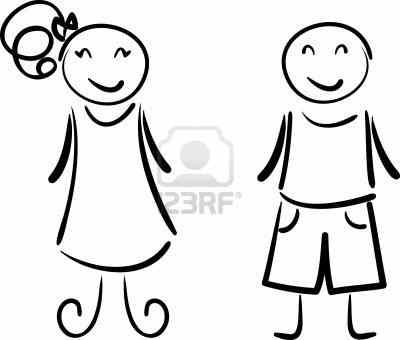 Pytanie Nr 1
Czy uważasz, że masz:
-niedowagę—                17%
-nadwagę—                  14%
-normalną wagę ciała—     79%
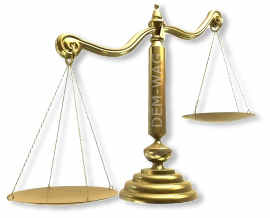 Pytanie Nr 2
Czy uważasz siebie za zdrową osobę?
TAK         NIE      NIE WIEM
14%         14%         74%
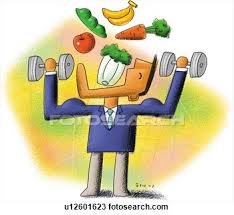 Pytanie Nr 3
Ile posiłków spożywasz dziennie?
1%  - 9 posiłków
3%  - 6 posiłków
4%  - 7 posiłków
5%  - 2 posiłki
7%  -4-5 posiłków
23% -5 posiłków
27% -4 posiłki
37% -3-4 posiłki
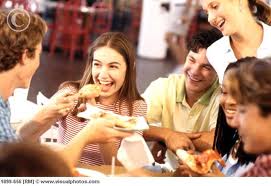 Pytanie Nr 4
Jak często jesz śniadanie?

   Zawsze   Czasami    Nigdy
    51%       40%       9%
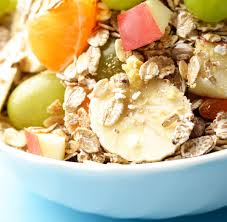 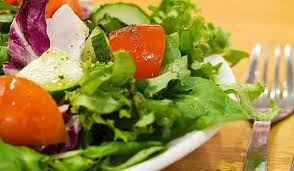 Pytanie Nr 5
Jak często jesz obiad w szkole?

    Zawsze   Czasami    Nigdy
     45%       31%       24%
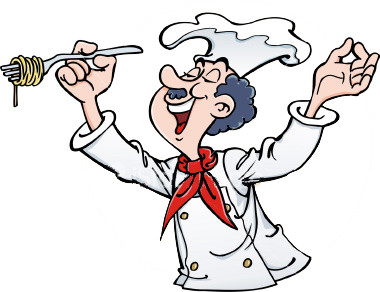 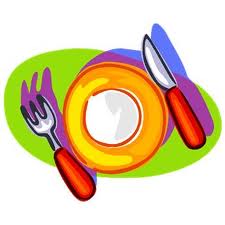 Pytanie Nr 6
Jak często jesz przekąski pomiędzy posiłkami?
  Zawsze   Czasami    Nigdy
  26%       68%       6%
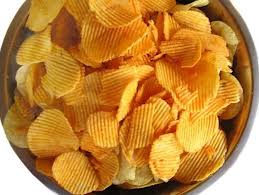 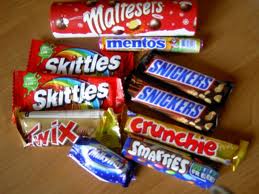 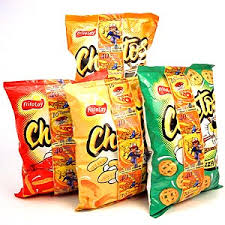 Pytanie Nr 7
Jak często jesz obiady domowe?
 Zawsze   Czasami    Nigdy
  20%       78%       2%
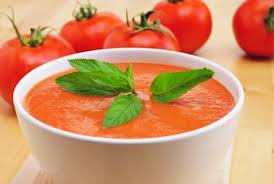 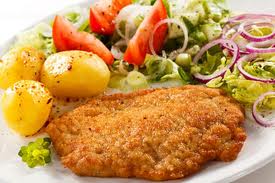 Pytanie Nr 8
Jak często pijesz napoje gazowane?
Każdego dnia  Czasami    Nigdy
  32%            62%       6%
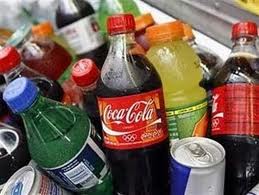 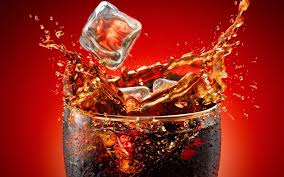 Pytanie Nr 9
Ile litrów wody wypijasz 
w ciągu dnia?
12%-0l
21% -1.5l
25% -1l
33% -2l
9% -3l
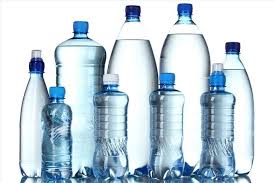 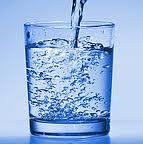 Pytanie Nr 10
Jak często pijesz mleko
 i spożywasz nabiał?
Każdego dnia  Czasami    Nigdy
   21%           74%       5%
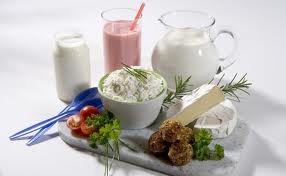 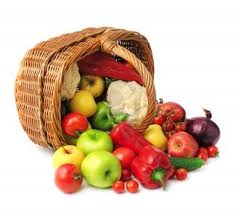 Pytanie Nr 11
Jak często jesz owoce i warzywa?

Każdego dnia   Czasami    Nigdy
   37%            62%       1%
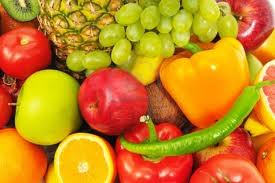 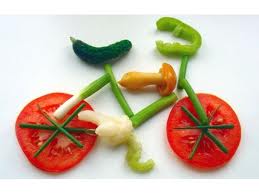 Pytanie Nr 12
Jak często spożywasz mięso 
w ciągu tygodnia?
  Każdego dnia   Czasami    Nigdy
        31%        66%       4%
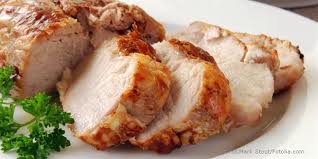 Pytanie Nr 13
Jak często spożywasz ryby 
w ciągu tygodnia?
  Każdego dnia   Czasami    Nigdy
        12%        66%       22%
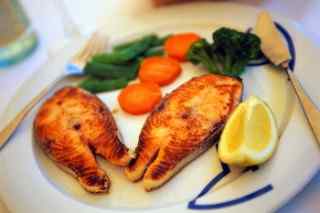 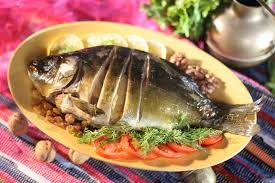 Pytanie Nr 14
Jak opiszesz swoje spożywanie soli?
-regularnie solę—64%
-w ogóle nie solę—22%
-dosalam sporadycznie—12%
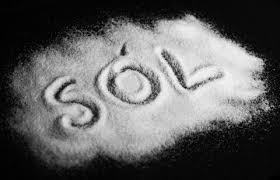 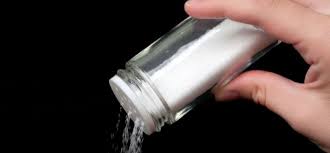 Pytanie Nr 15
Jak opiszesz swoje spożywanie
cukru?
-jestem łakomczuchem—42%
-w ogóle nie słodzę—30% 
-staram się ograniczać spożywanie cukru i słodyczy-28%
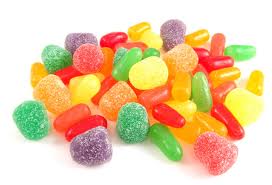 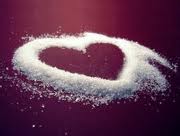 Pytanie Nr 16
Czy kiedykolwiek zamawiasz jedzenie na wynos?

     TAK             NIE
     22%             78%
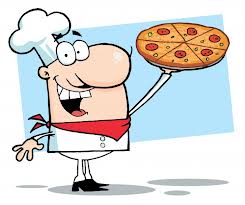 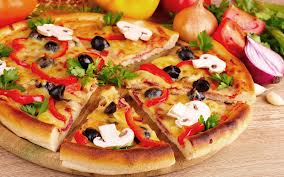 Pytanie Nr 17
Czy uważasz, że nastolatki odżywiają się zdrowo? 
     TAK              NIE
     18 %             82 % (!!!)
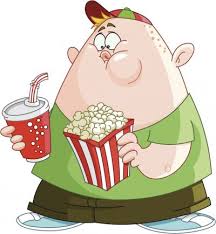 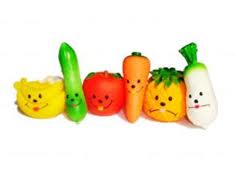 Podsumowanie ankiety
Mimo że śniadanie jest najważniejszym posiłkiem dnia, daje energię na cały dzień, to prawie 10 uczniów przyznało się, że nigdy nie je śniadania.
2 osoby nie jedzą nigdy domowego obiadu, a aż 78 tylko czasami.
22 uczniów nigdy nie je ryb.
42 osoby przyznały się do łakomstwa.

Mimo że z ankiety raczej nie wynika, że nasza młodzież źle się odżywia, to aż 82 osoby stwierdziły, 
że nastolatki źle się odżywiają.
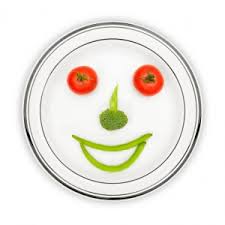